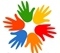 Военный январь XX века
Прорыв блокады Ленинграда
Прорыв блокады Ленинграда
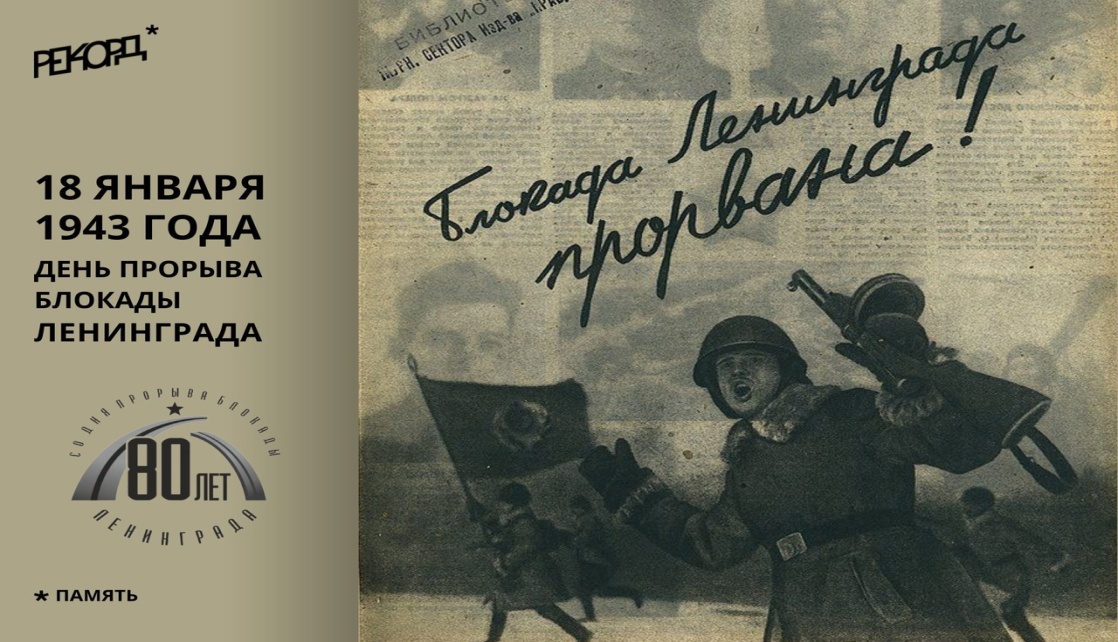 Сообщение Совинформбюро о прорыве блокады Ленинграда
27 января 1944г. – День воинской славы России. День снятия блокады Ленинграда
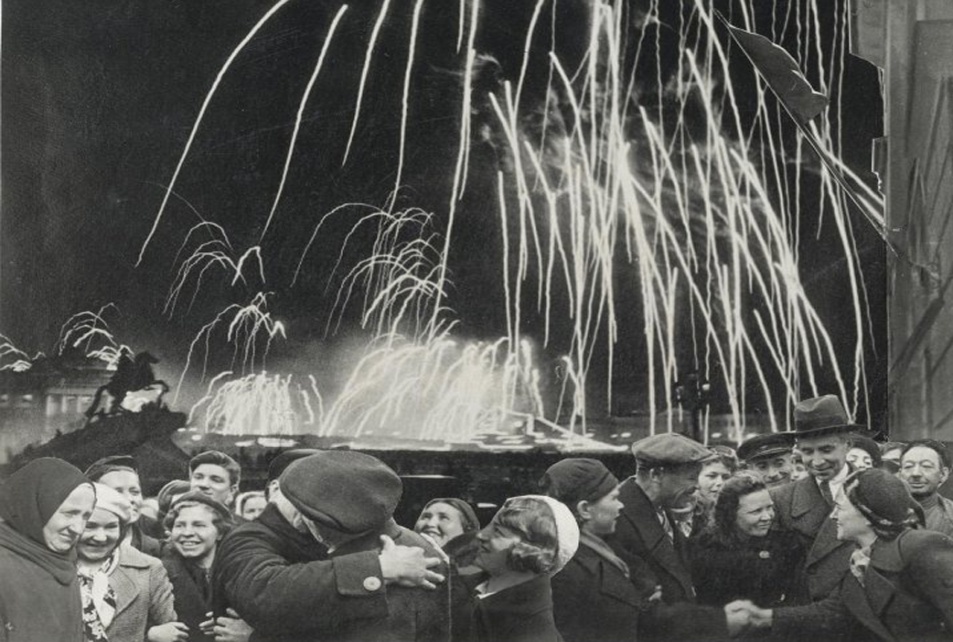 Ежегодно 27 января отмечается Международный день памяти жертв ХолокостаОсвенцим
Ежегодно 27 января отмечается Международный день памяти жертв Холокоста
Сталинградская битва. Завершение операции-2 февраля 1943г.
Корсунь-Шевченковская операция 24 января-17 февраля 1944 г.
Николай Федорович Ватутин
Иван Степанович Конев
23 января 1942 года подвиг чекистов-лыжников в д. Хлуднево.
Помним.
Гордимся!